VSU PUBLIC Administration advisory committee annual awards luncheon
April 6, 2011
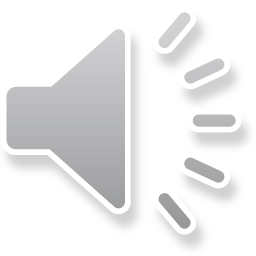 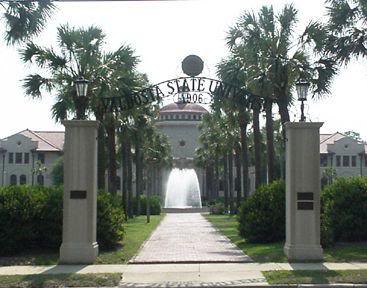 Proud history. Bright future.
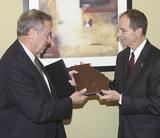 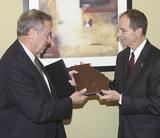 VSU Public administration
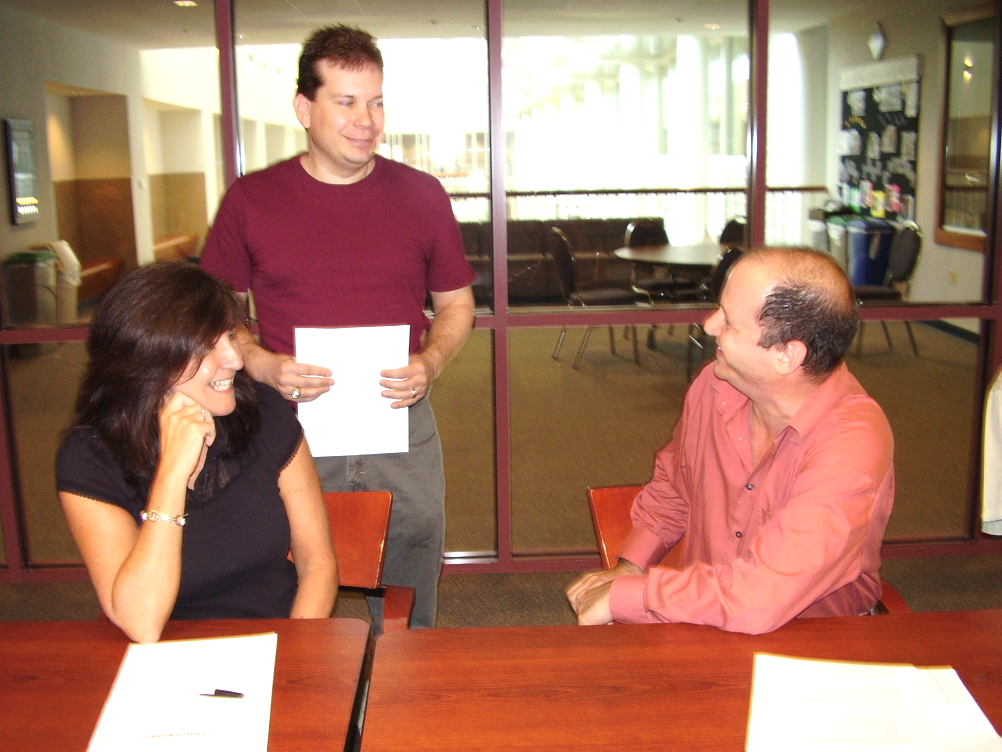 Where people make the difference.
Our professors work with you to provide opportunities to our students.
We value the investments you make in our students.
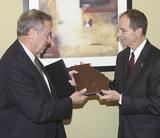 The Public Administration Advisory committee is our link to the community
Our students benefit from the advice the PAAC offers and the opportunities for internships you help arrange.
Meet some of our interns
See what they have to say about the MPA Program.
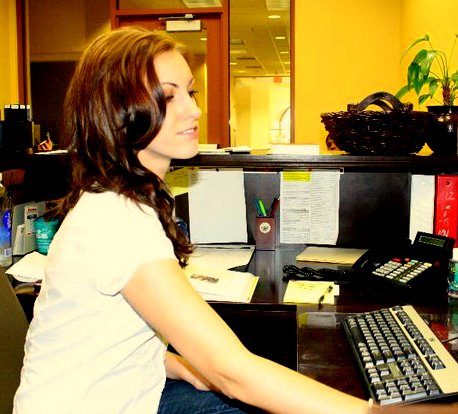 Laura Rogers
VSU Student Life Office

“I never imagined that I would learn so many practical skills in the MPA Program. After learning and practicing things like budgeting and general management techniques, I feel much more confident about entering the workforce!”
Tomica D. Reynolds
Senior Secretary
Langdale College of Business
“The MPA program has given me the education to succeed in a rewarding career.”
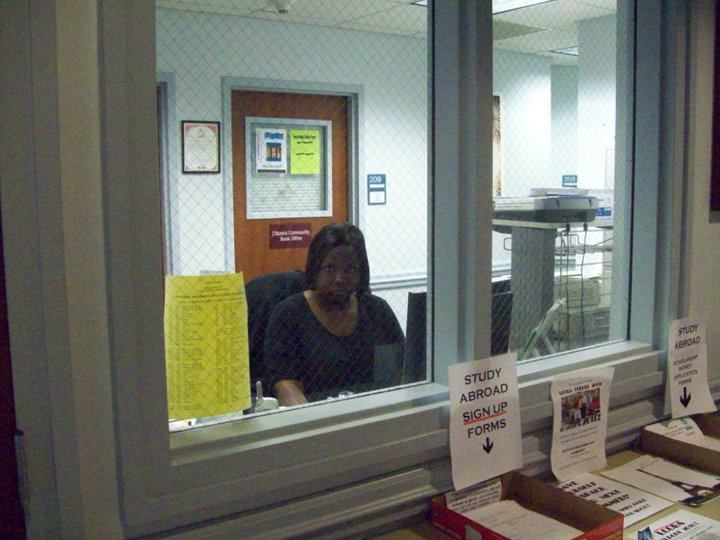 “The MPA program is a unique program that engages you in so many activities like case studies, presentations, group projects, and so on. It is absolutely impossible not to learn and not to improve your skills. I feel happy to say that I am a part of this team."
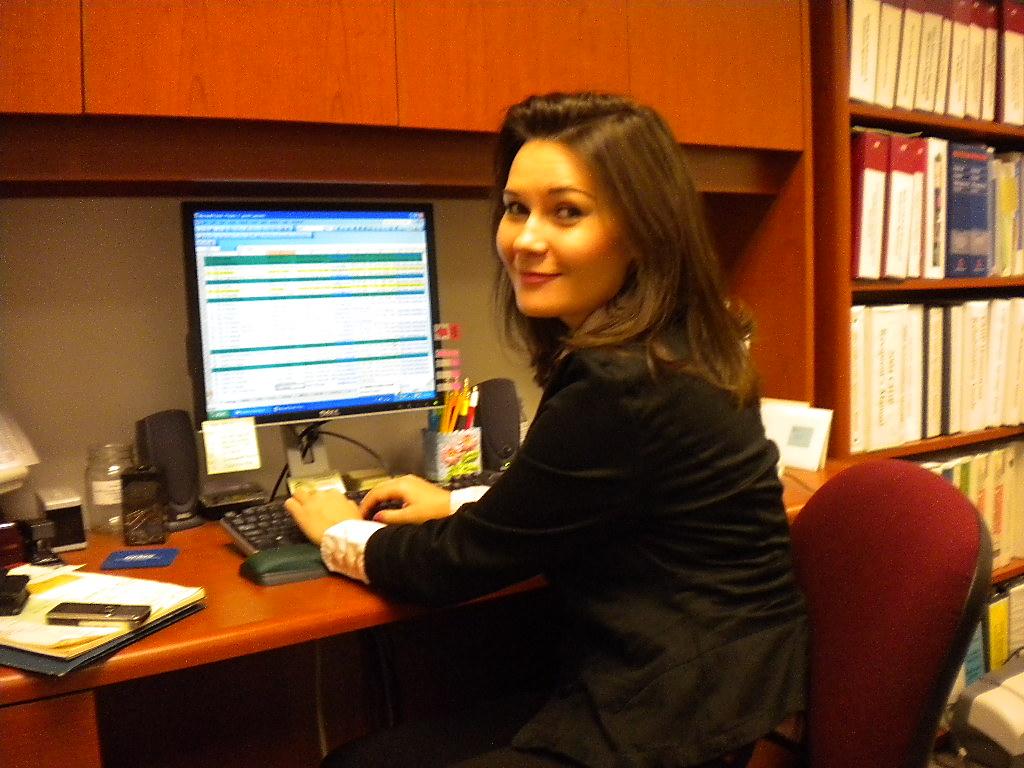 Ekaterina Golovneva
City of Valdosta Finance Department
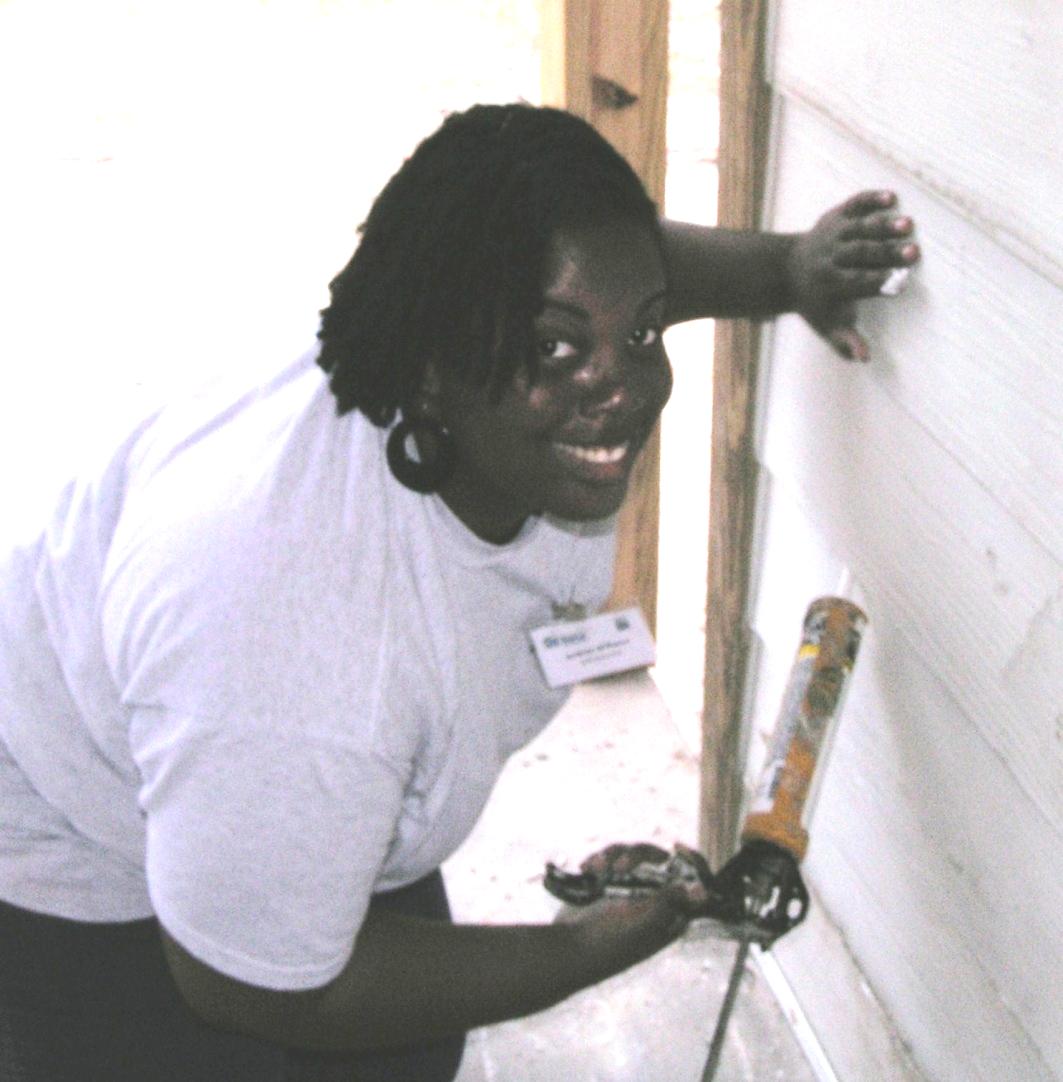 Andrea D. Williams
Lowndes County Habitat for Humanity Volunteer Coordinator Department

“I have benefitted tremendously from the MPA program! I have gained a wealth of knowledge on management and leadership. I am confident I now have the tools needed to excel in the workplace!"
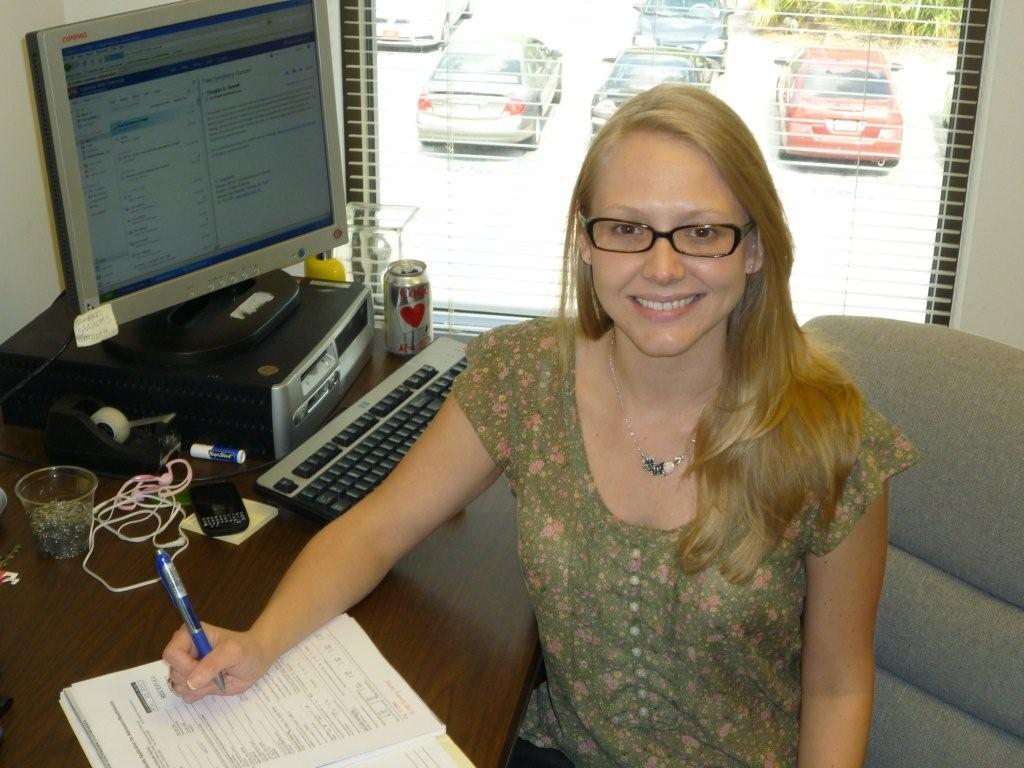 “The MPA program at VSU has given me the opportunity to not only grow academically but professionally as well. It has been the best decision I have made in advancing my career.”
Christie Couvillion
VSU Graduate School
Monique Harmon
Housing and Residence Life – Evaluation of Training and Recruitment
“This internship has given me the opportunity to be creative and to  learn through my activities. The MPA program has opened up my mind to new possibilities and taught me to ‘think outside the box.’”
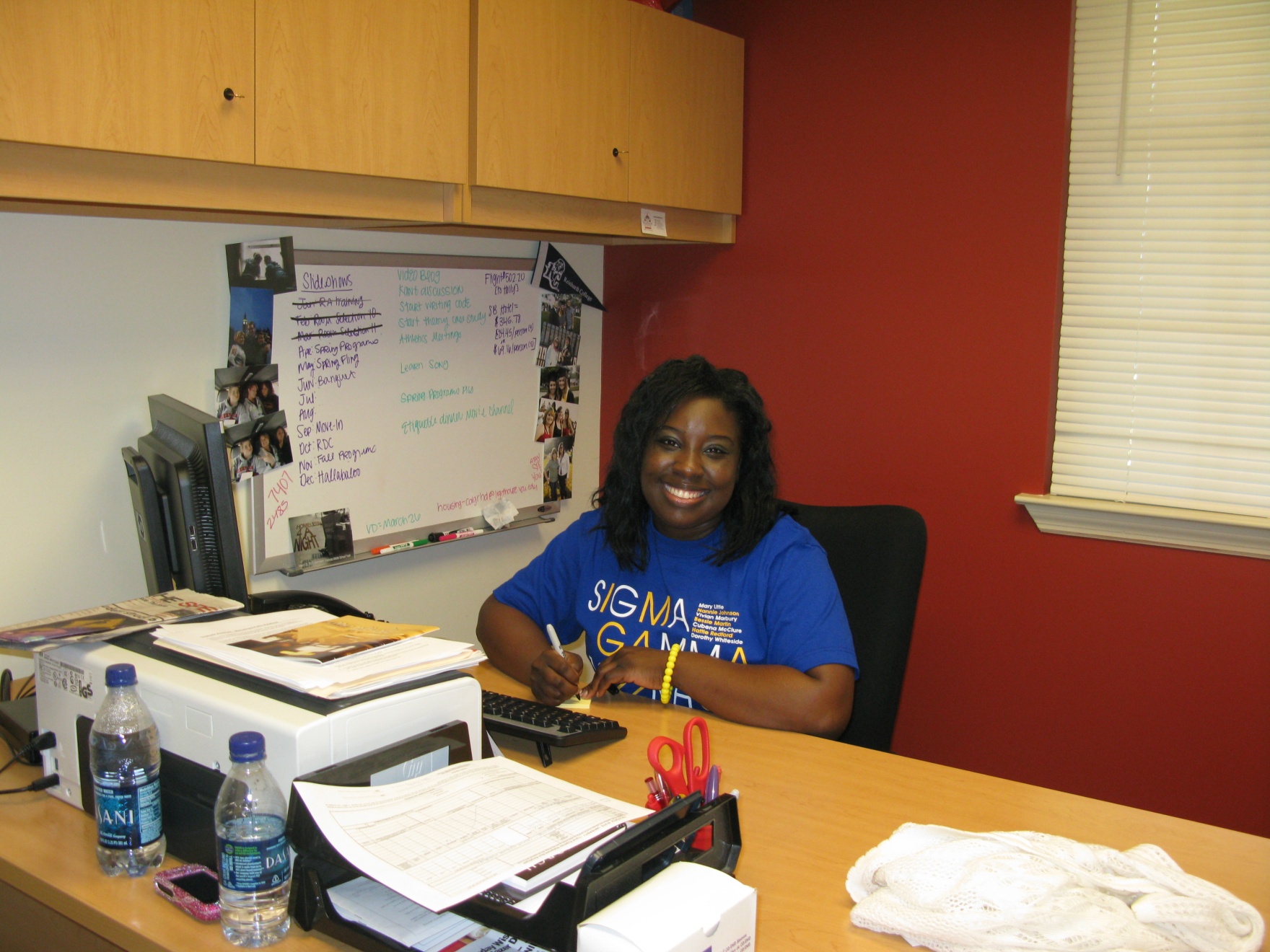 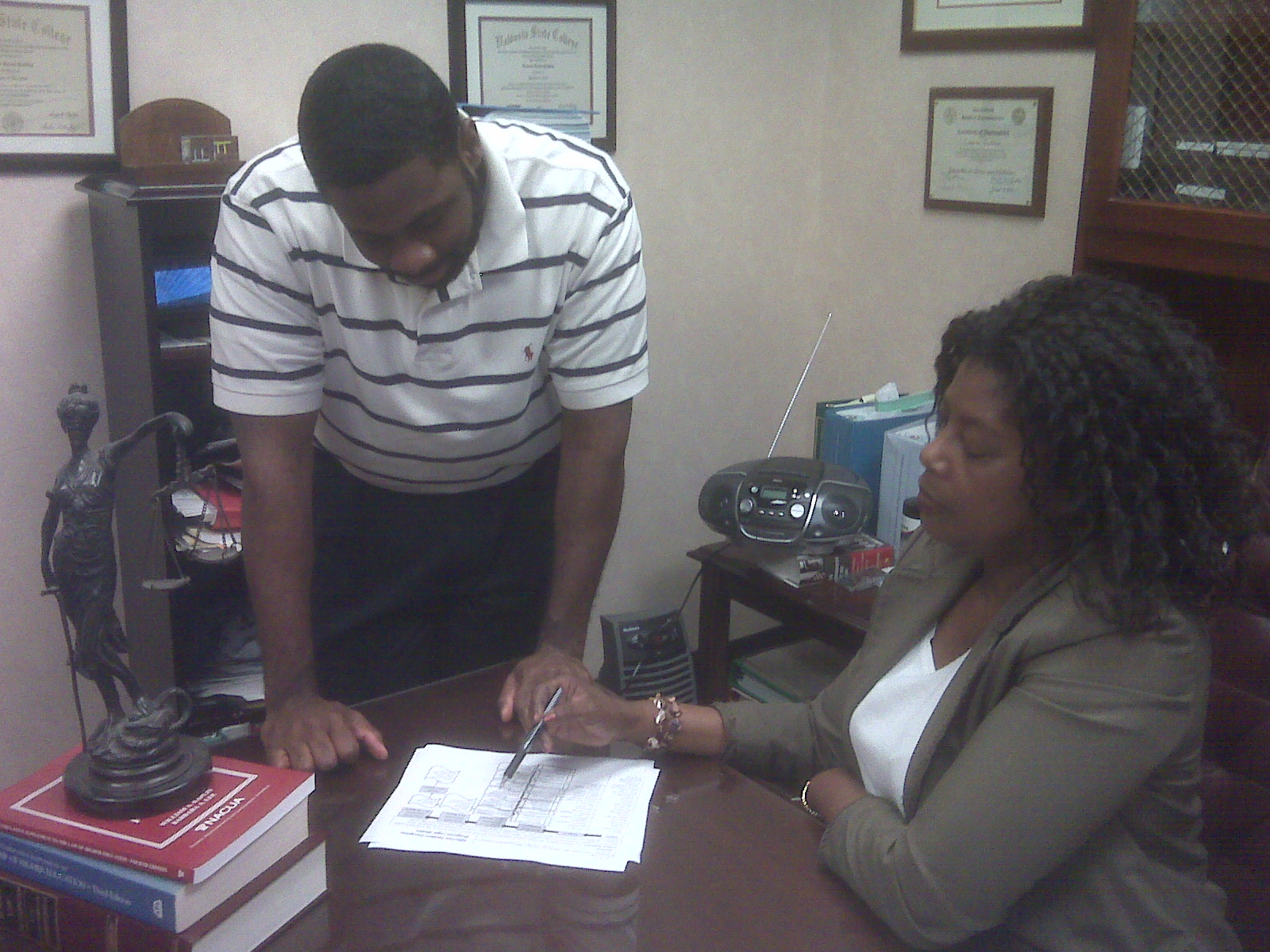 Justin Kirnon
Graduate Assistant with Mrs. Gaskins, Valdosta State University Attorney
Scott Greene
South University
Scott is pictured with his supervisor, Danielle Maddox.
Our award winners
2010 - 2011
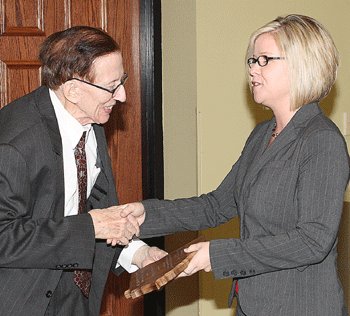 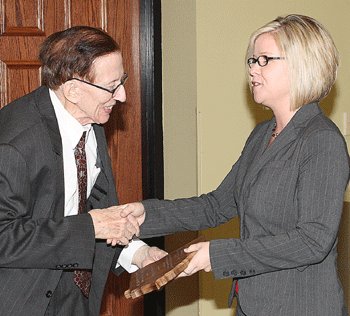 Our awards carry the names of these outstanding public servants.
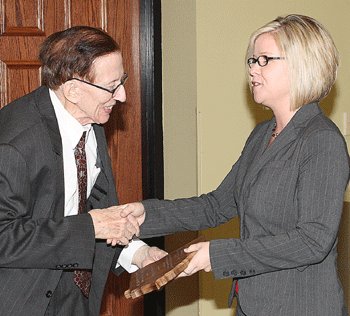 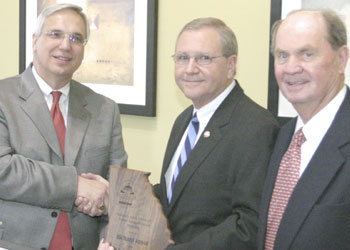 Hugh C. Bailey
Loyce W. Turner
2010 - 2011 Award Winners
Hugh C. Baileyoutstanding MPA Students
Traycee Martin, M.P.A.
Hugh C. Bailey Outstanding MPA Student
“After working in public accounting for several years, I realized that the work was often monotonous and not fulfilling to me.  I was fortunate to find a job in accounting at Valdosta State University that allowed me to explore management, in addition to accounting.”
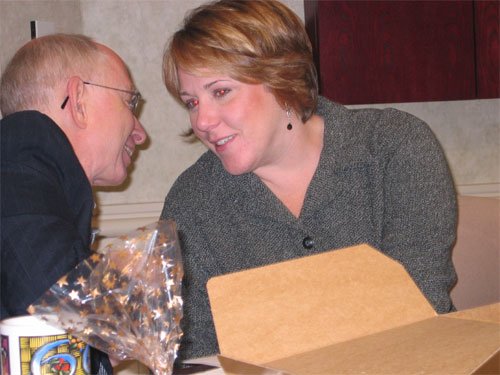 Traycee Martin
Hugh C. Bailey MPA Award
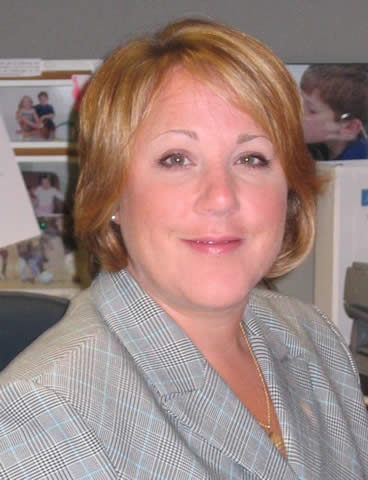 Traycee Martin
Hugh C. Bailey MPA Award

“Not only was the MPA program convenient, but it also has helped me understand the roots of public service, why systems and processes are in place, and the practices that are available to improve those processes in my everyday work.”
Christopher Boyd, M.P.A.
Hugh C. Bailey Outstanding MPA Student
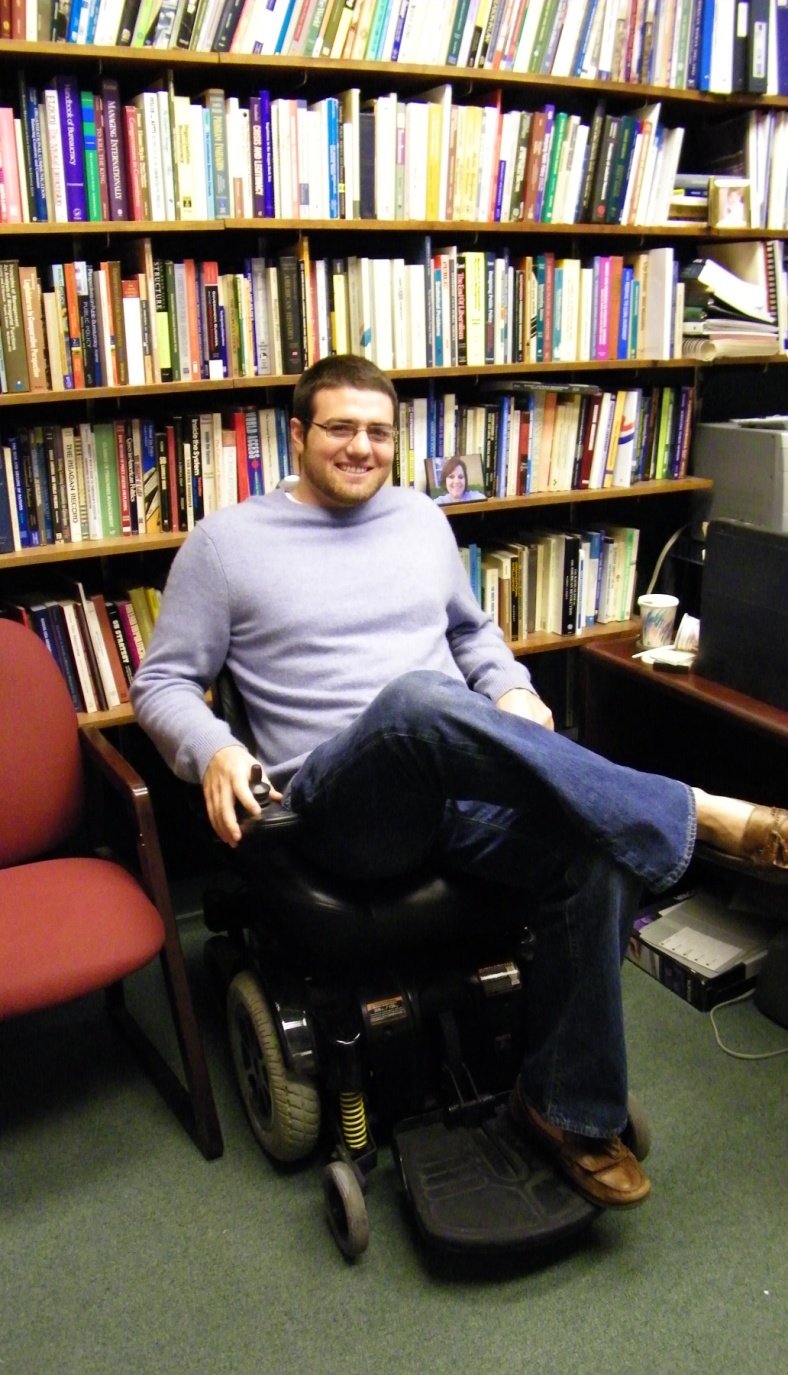 “While in the MPA program I was able to study various areas of hospital administration and present research on many pertinent issues, ranging from budgeting to policy review. Since graduating in 2010, I have begun embracing administrative roles at my current job.”
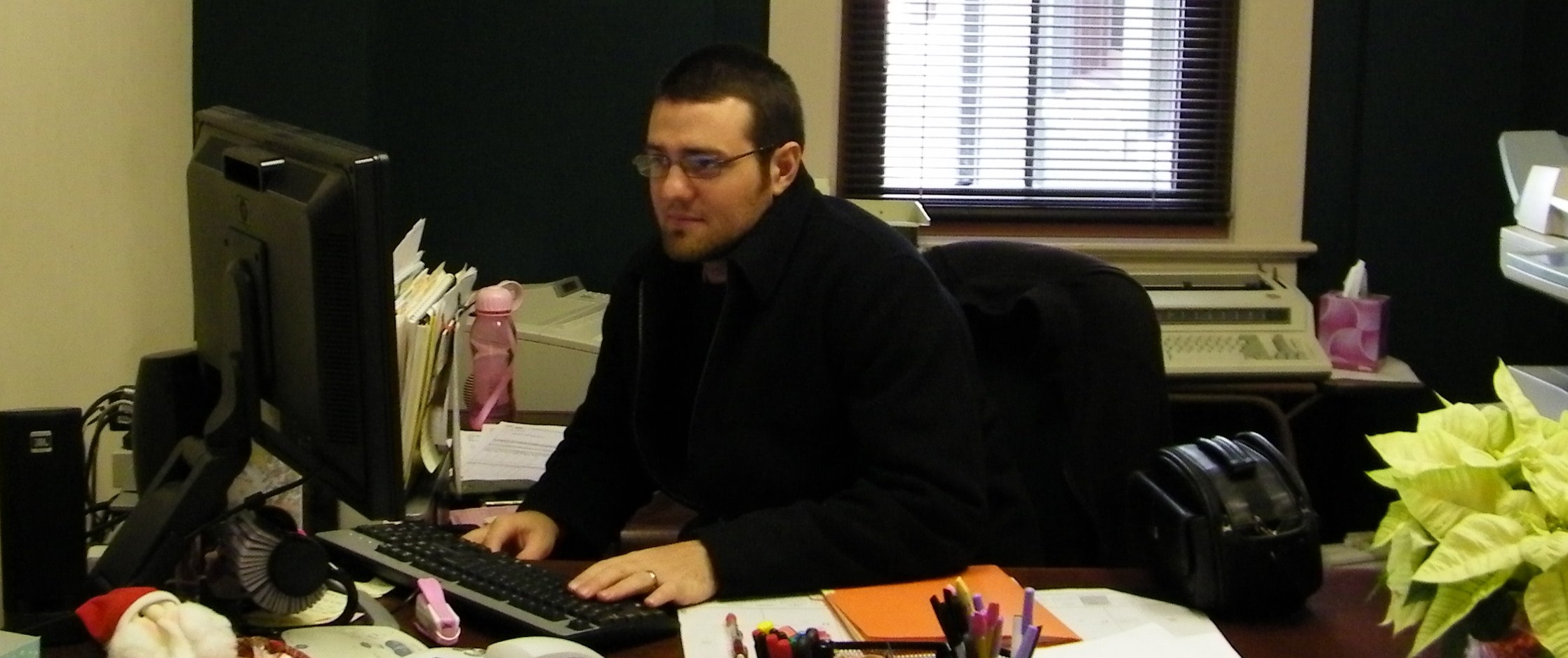 “I am now a charge nurse in the emergency room where I am in charge of 25 rooms and over 30 staff each day.  I have also begun precepting new employees to the hospital.  The knowledge and experience I have gained from the MPA program has allowed me to take on these new responsibilities confidently and successfully.”
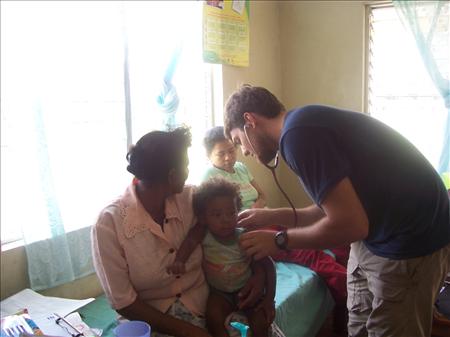 Chris Boyd working with a non-profit on a medical mission in Nicaragua.
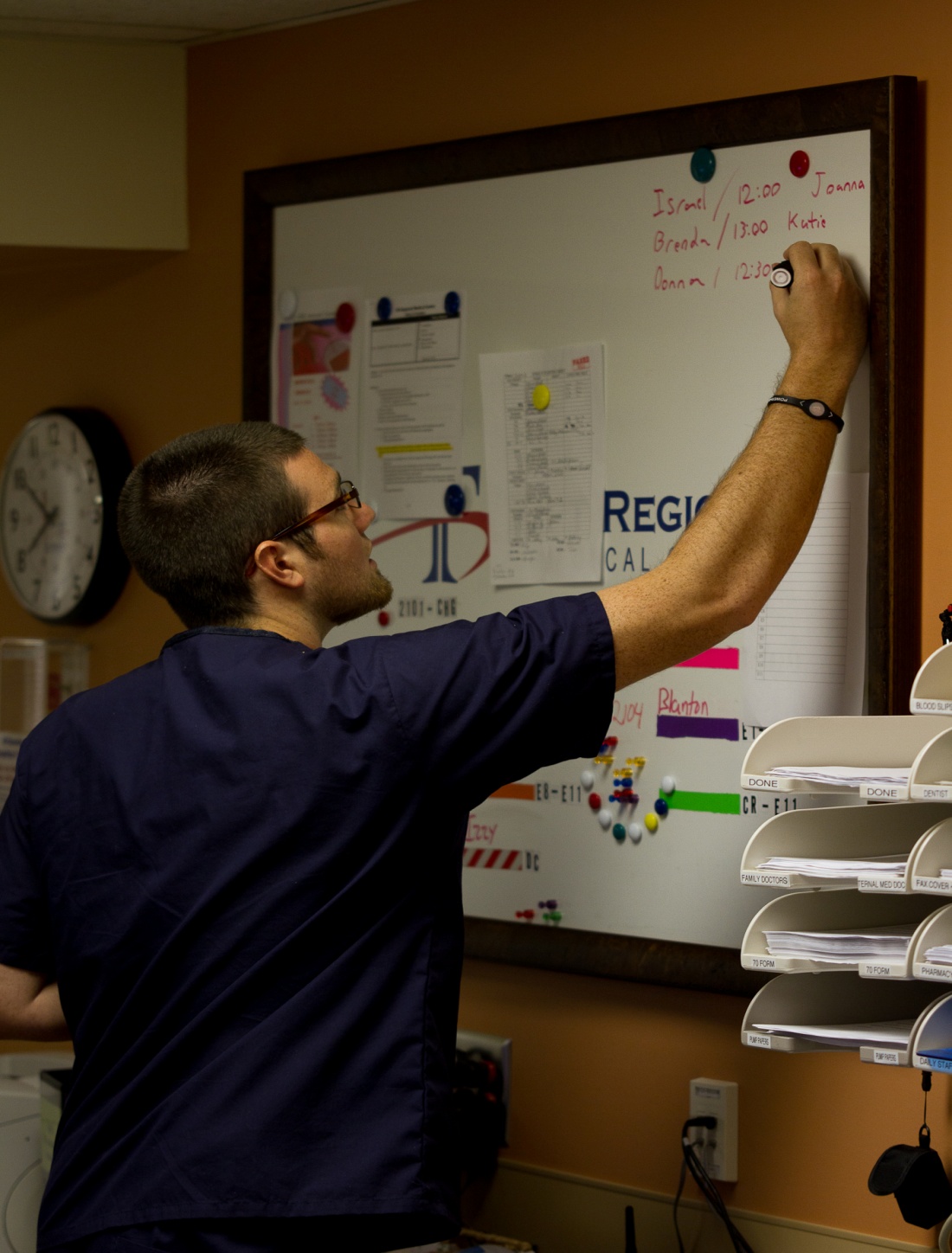 “The Masters of Public Administration (MPA) degree from VSU has opened up a world of possibilities for me to pursue.  I am a registered nurse at Tift Regional Medical Center and my passion is in hospital administration.  The MPA degree gave me the chance to obtain the necessary skills and knowledge needed to succeed at the graduate level, as well as the confidence in my abilities to function in an administrative role.”
Hugh C. Baileyoutstanding DPA Students
Penelope Schmidt, D.P.A.
Hugh C. Bailey Outstanding DPA Student
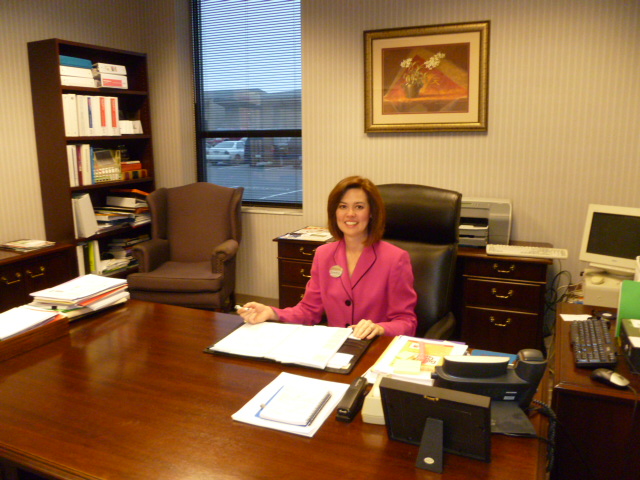 Penelope Schmidt
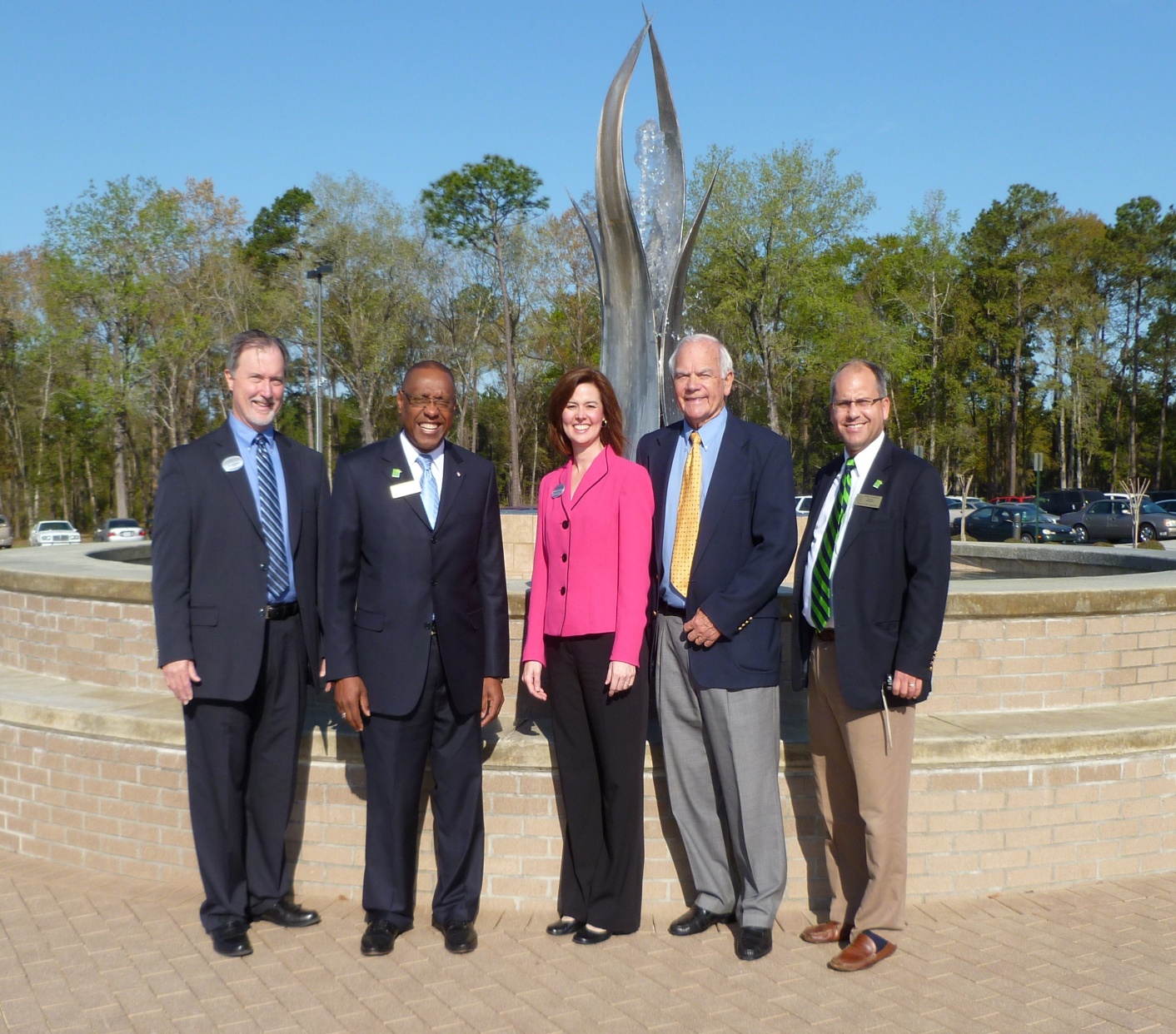 “Both the MPA and DPA program at VSU helped me gain a greater understanding of intergovernmental relations, economic development, and workforce development. ”
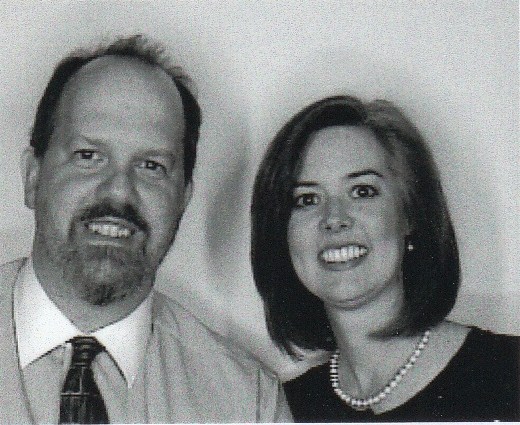 “The MPA program was especially beneficial in helping me understand local issues. Building on this, the DPA program gave me the opportunity to explore and research economic development and workforce development in greater detail, which was directly related to my work at Wiregrass Tech and an invaluable experience.”
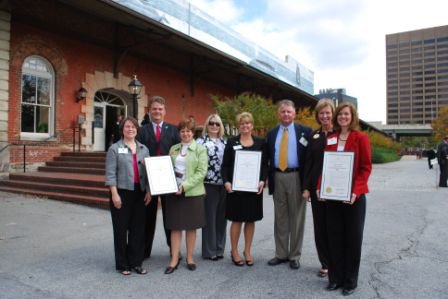 “Through both programs, I was able to develop stronger leadership, teamwork, and communication skills which have helped me be more successful in working with others.”
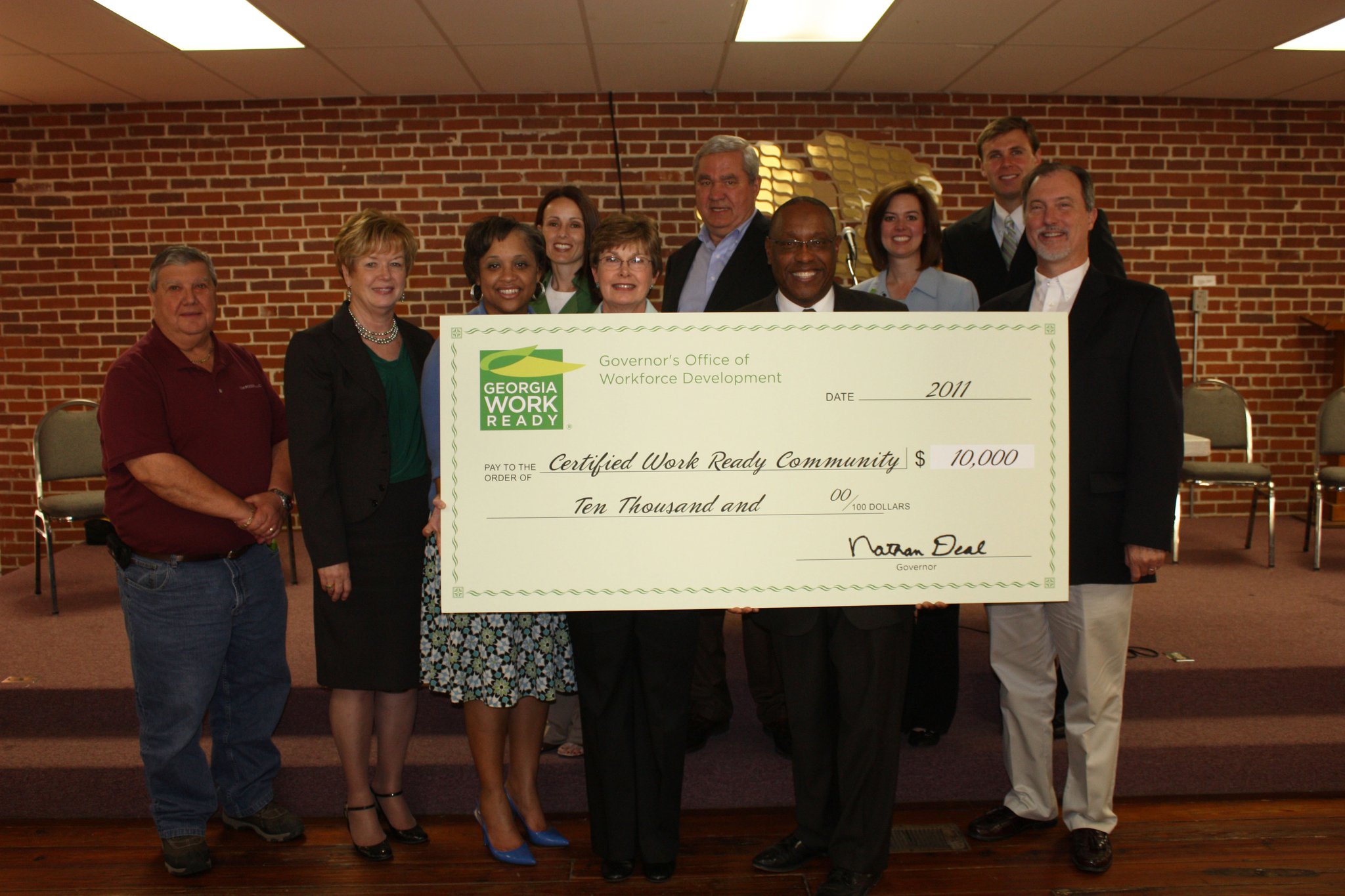 Sarah Kuck, D.P.A.
Hugh C. Bailey Outstanding DPA Student
“A Doctorate in Public Administration has had a profound impact on my life professionally. The degree has encouraged critical thinking and the ability to make pragmatic applications and analyses of real political issues and policies.”
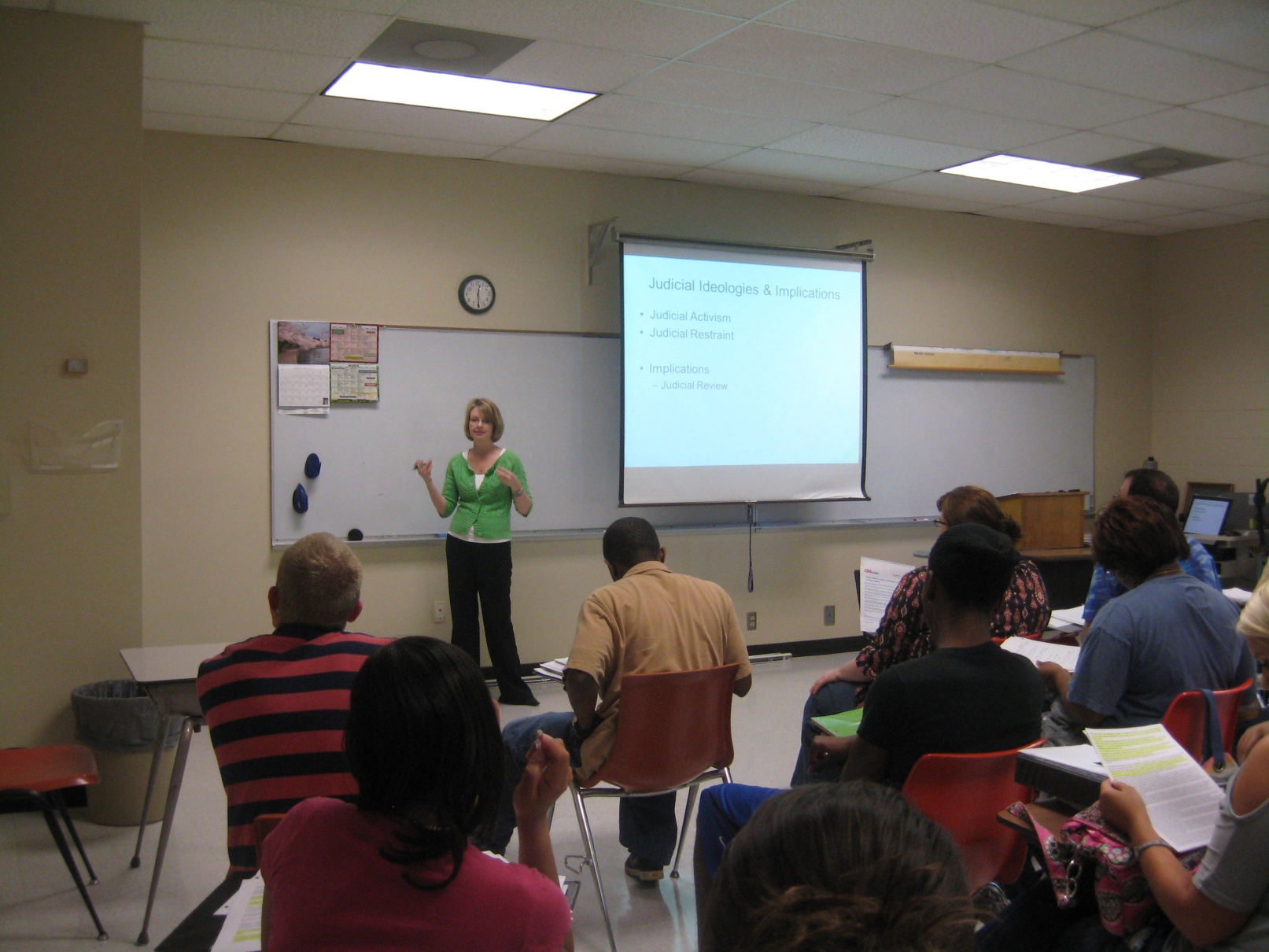 “As a professor at Darton College, I prefer student centered teaching that encourages classroom discussion and the promotion of students as an imperative part of the learning process.”
“Very often, the knowledge and frameworks that I acquired through the Doctorate in Public Administration have furthered my ability to explore policy decisions daily with my students.”
Ray Perren, D.S.L.
Loyce W. Turner Outstanding Public Official
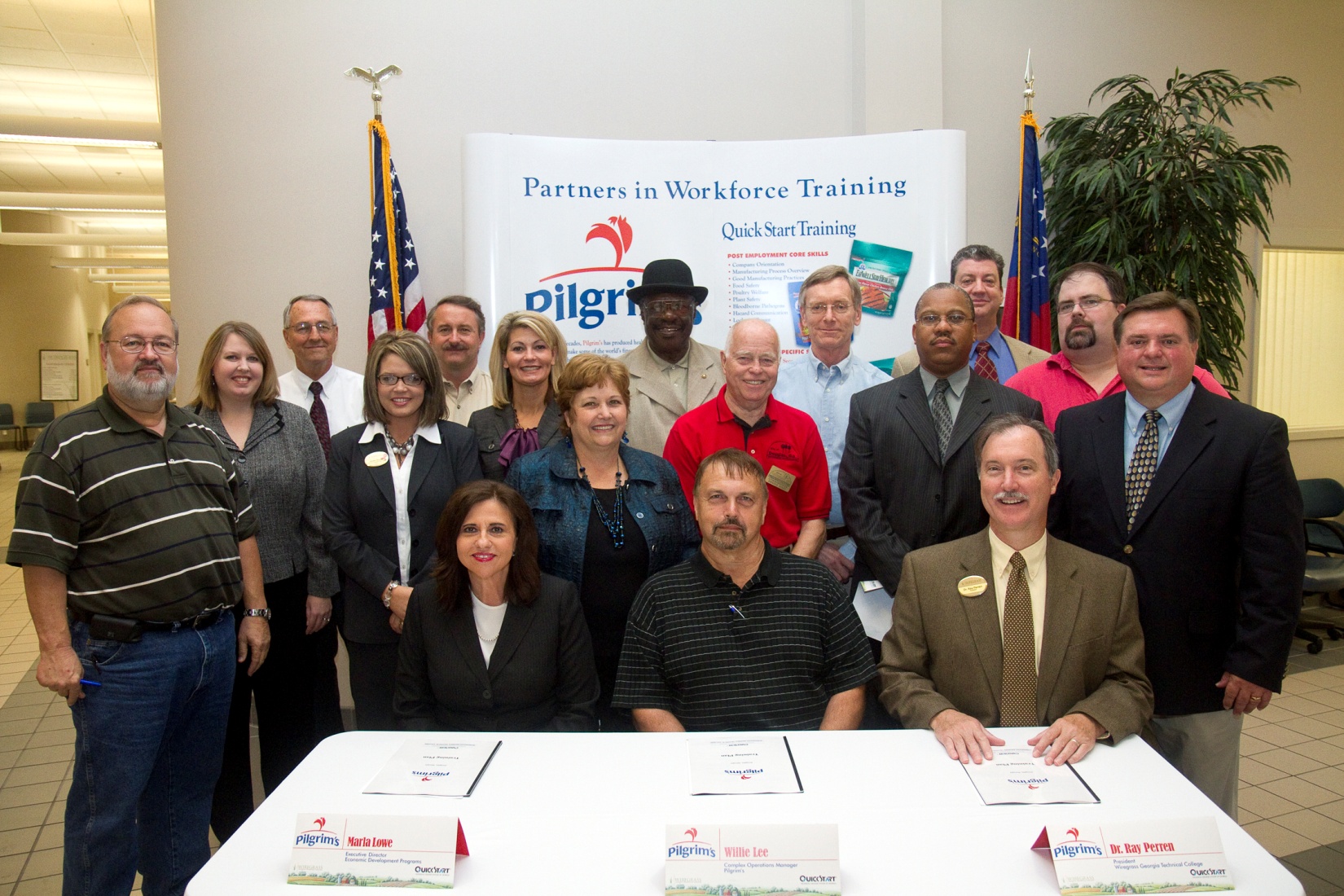 Community Engagement: Dr. Perren with staff from Wiregrass Georgia Tech, Pilgrim’s Pride, and Quick Start representatives at the reopening of Pilgrims Pride in Coffee County.
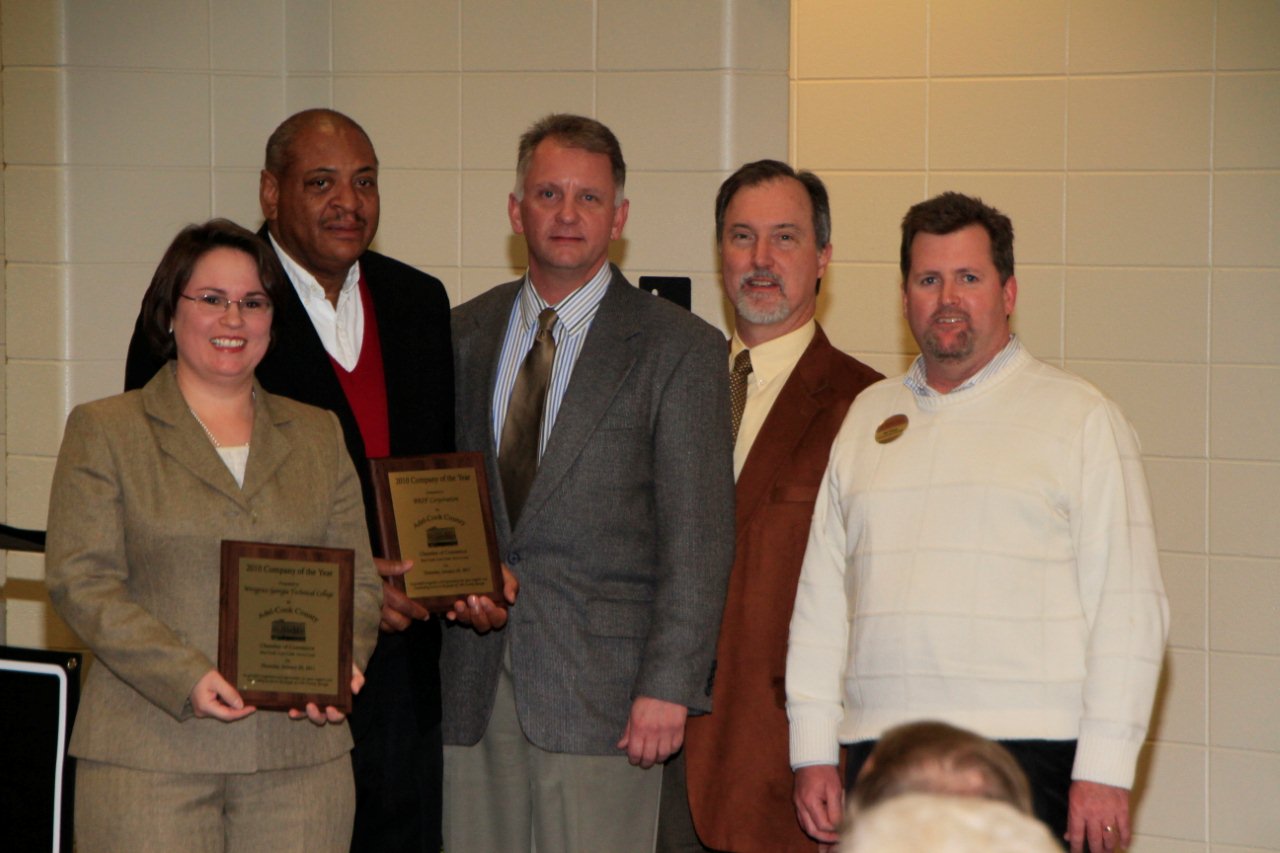 Community Involvement: Holly Greene (Wiregrass Associate Provost of the Cook Campus) , Simmie McNeal with BASF – Sparks, Inc.,  Kerry Waldron (Cook Co Economic Developer Kerry Waldron),  Dr. Perren, Bill Tillman (Wiregrass Director of Economic Development). Wiregrass and BASF-Sparks, Inc were the co-recipients of the Adel-Cook Co Chamber’s 2010 Company of the Year awards.
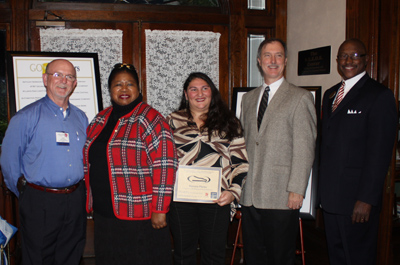 Student Achievement: Dr. Perren is pictured  with Vice President of Adult Education Services, Alvin Payton, (a DPA student at VSU), and EAGLE – Exceptional Adult Georgian in Literary Education winner and her instructor, as well as Valdosta Chamber Representative/US Press  David Newbern.
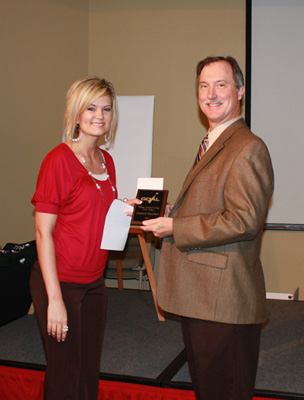 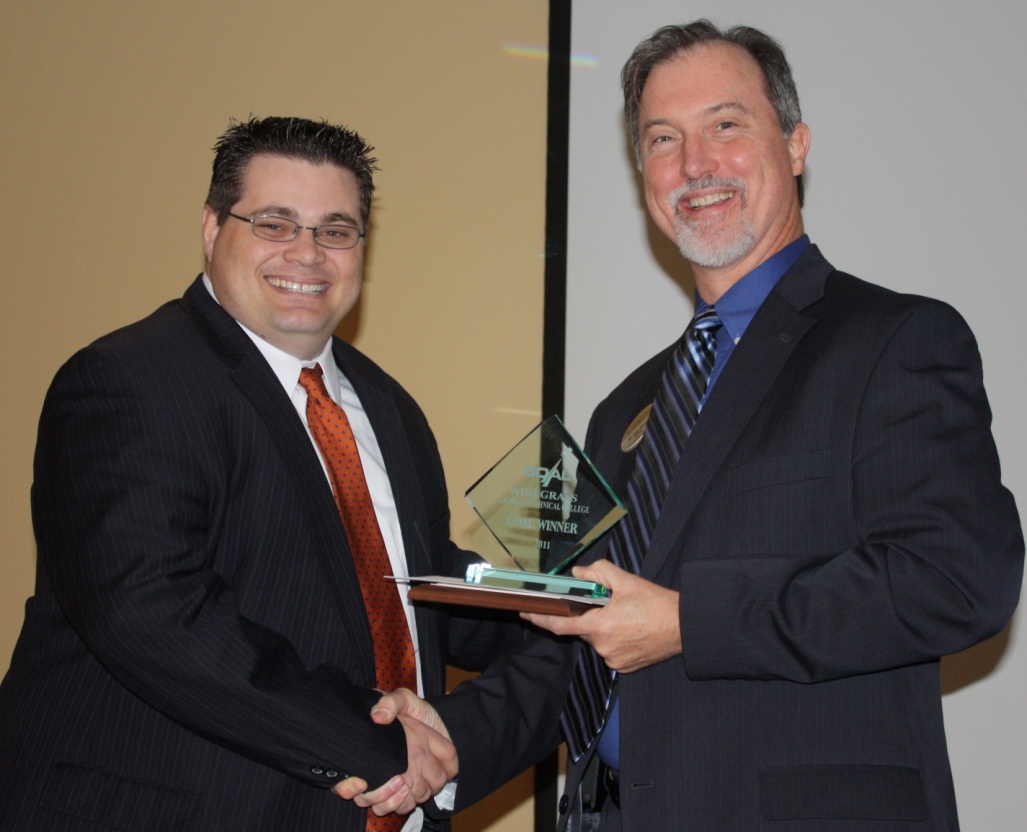 Encouraging Excellence:
Dr. Perren and 2010 GOAL Student Elisabeth Harrelson 
Above: Dr. Perren and Cliff Kirkland, the 2011 GOAL student. 
GOAL stands for Georgia Occupational Award of Leadership
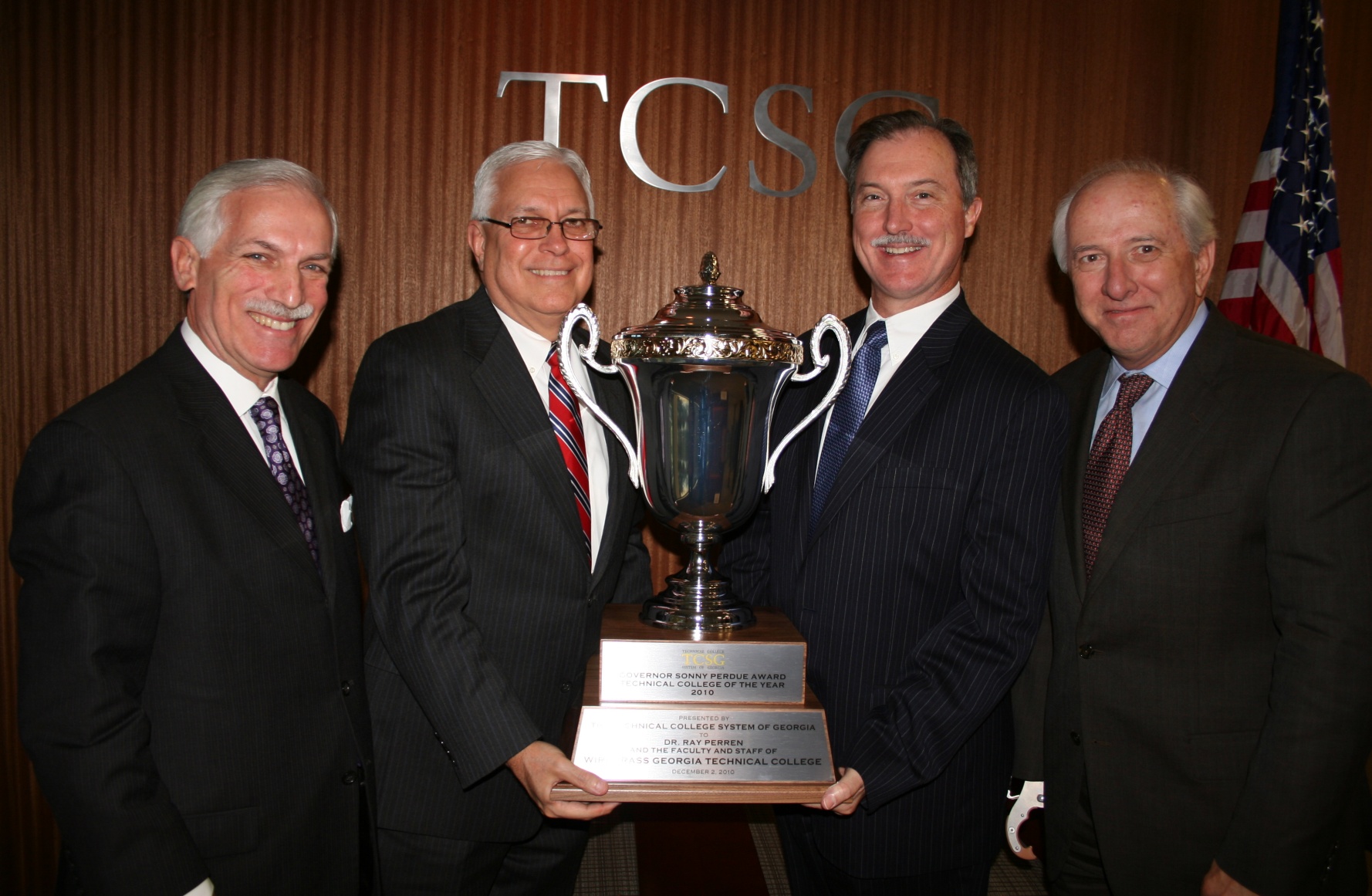 State Involvement: Dr. Perren with former TCSG Commissioner Ron Jackson, State Board Member Ben Copeland,  and State Board Chair Dean Alford.
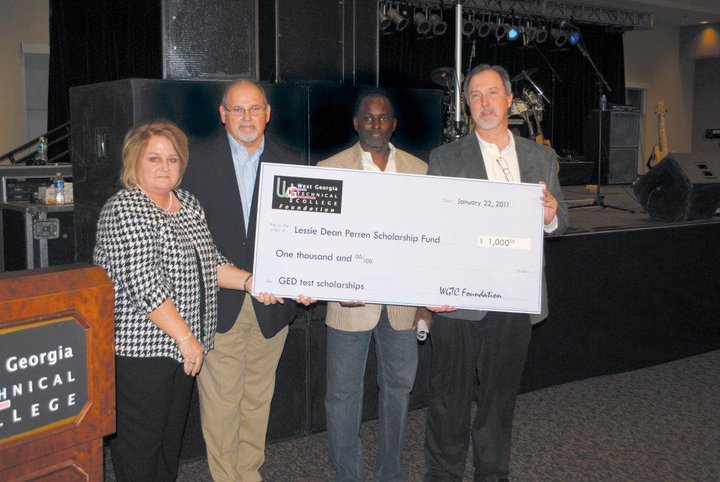 State Involvement: Dr. Perren is pictured in his role as Assistant Commissioner of the Technical College System of Georgia, prior to joining Wiregrass.
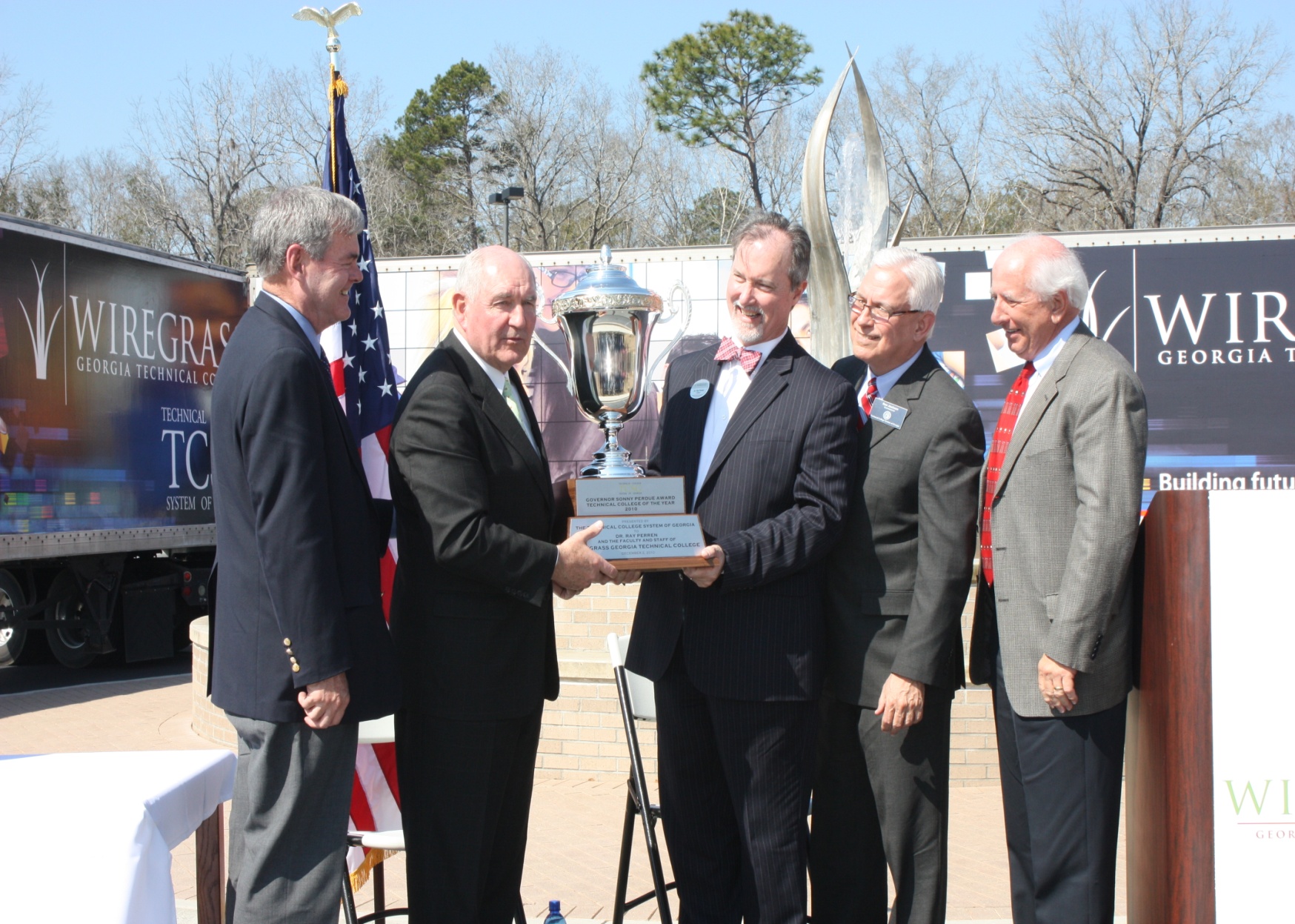 Award Winner: Dr. Perren with former TCSG Commissioner Ron Jackson, State Board Members Ben Copeland and  Carl Swearingen, and former Governor Sonny Perdue.
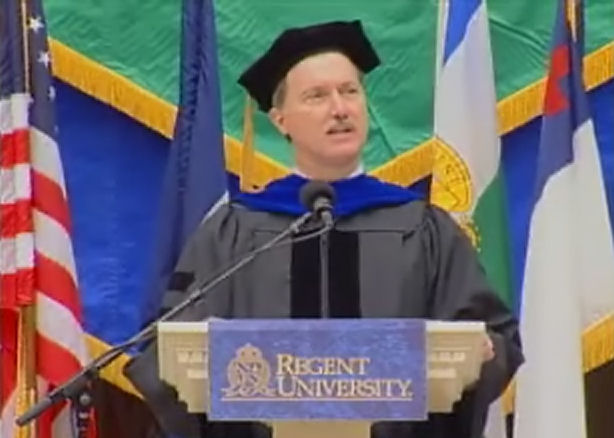 Dr. Perren delivers the commencement address at Regent University.
Congratulations to our award winners.